GOTHIC ARCHITECTURE
12th – 16th century, Northern France
pointed arches, ribbed vaulting, flying buttresses 
„the French style”
„gothic” – barbaric – the Goths 
            410 – Goths vandalized Rome
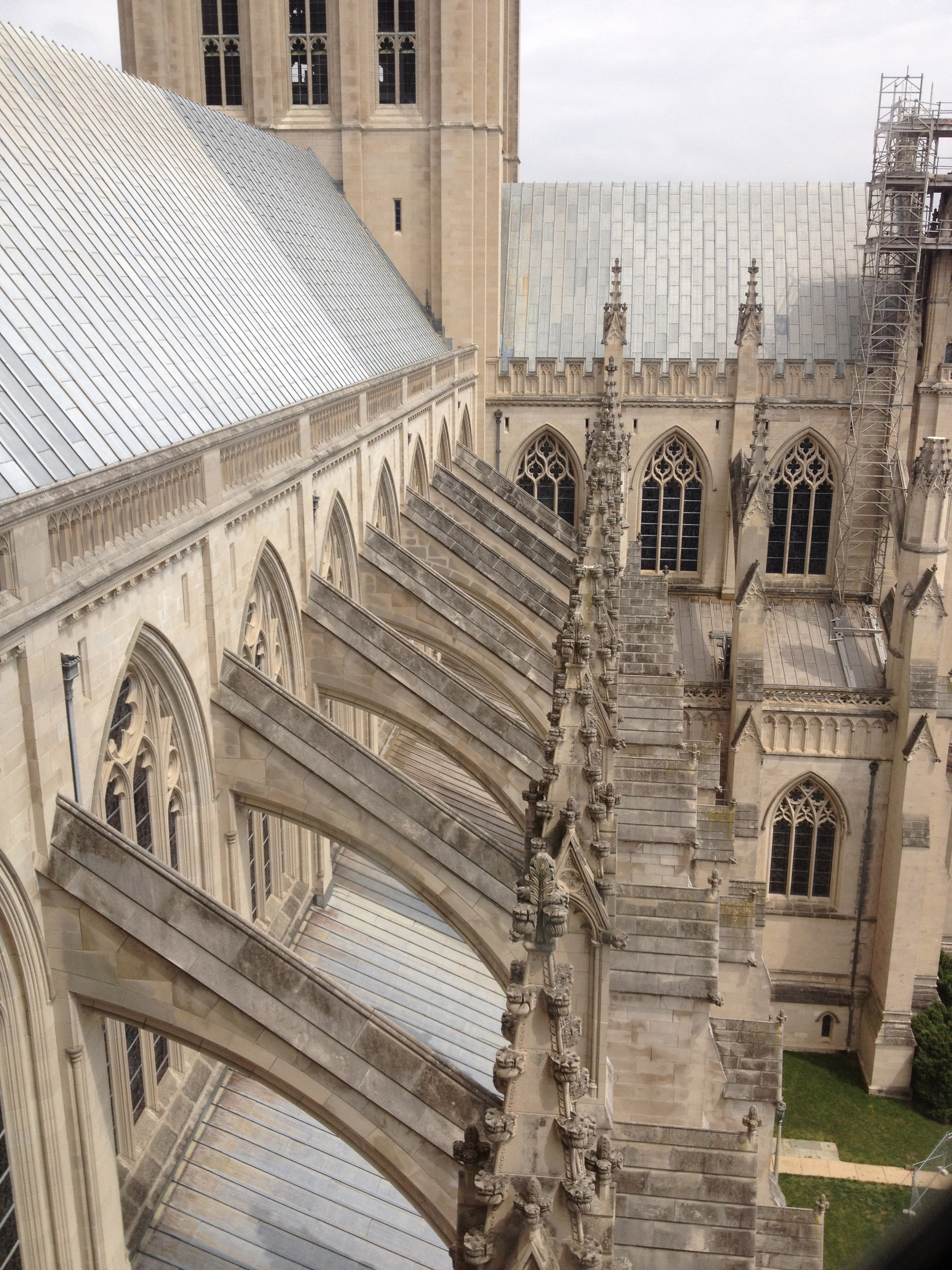 THE FIRST GOTHIC CATHEDRAL
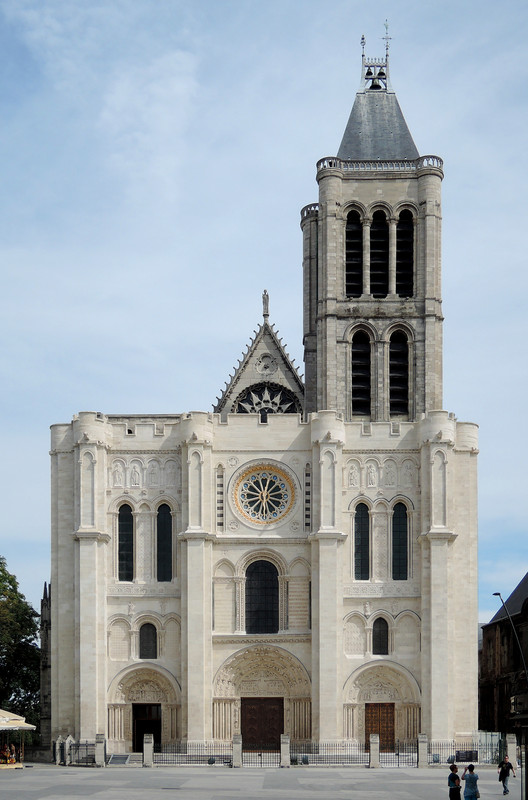 Abbot Suger
Basilica of Saint-Denis
1140 A.D. – the first gothic cathedral
dramatic departure from the romanesque style
„modern” – „gothic”
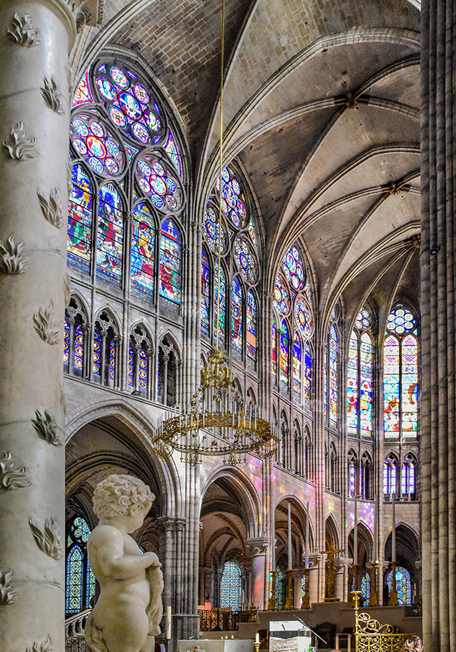 ROMANESQUE VS. GOTHIC
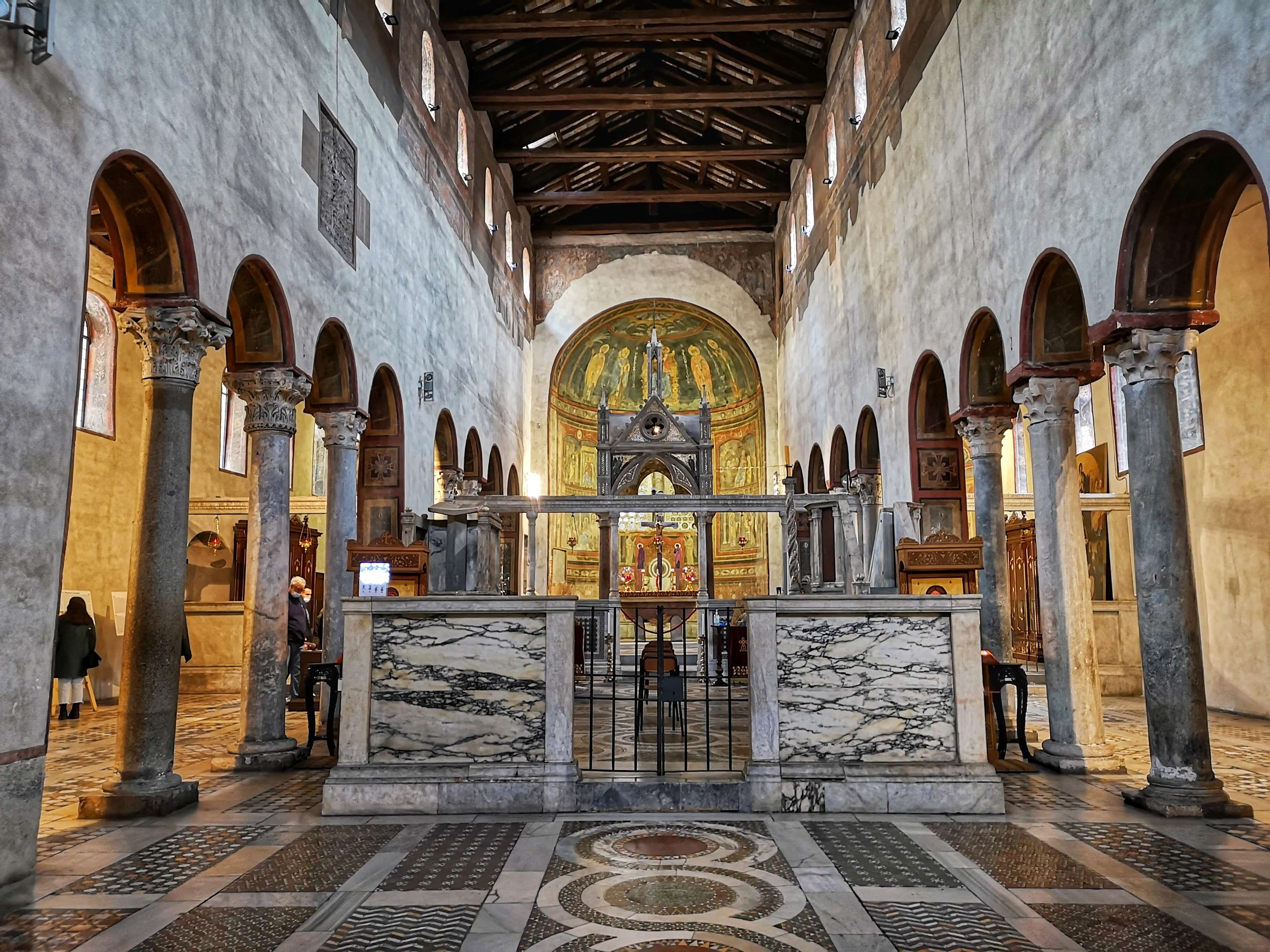 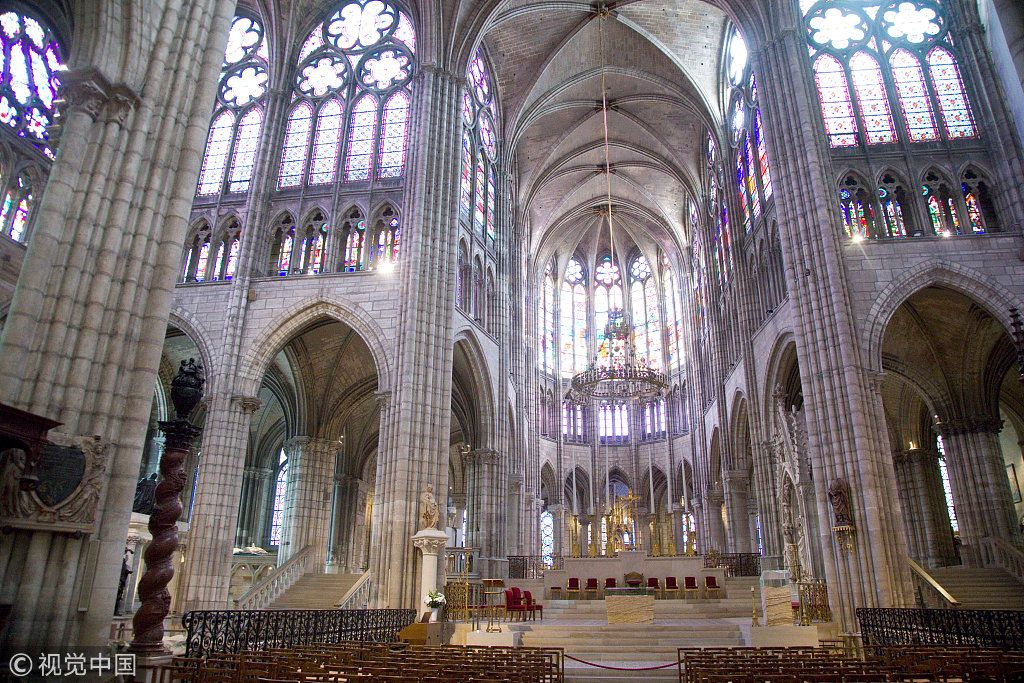 Santa Maria, Cosmedin                                        Basillica of St. Denis, Paris
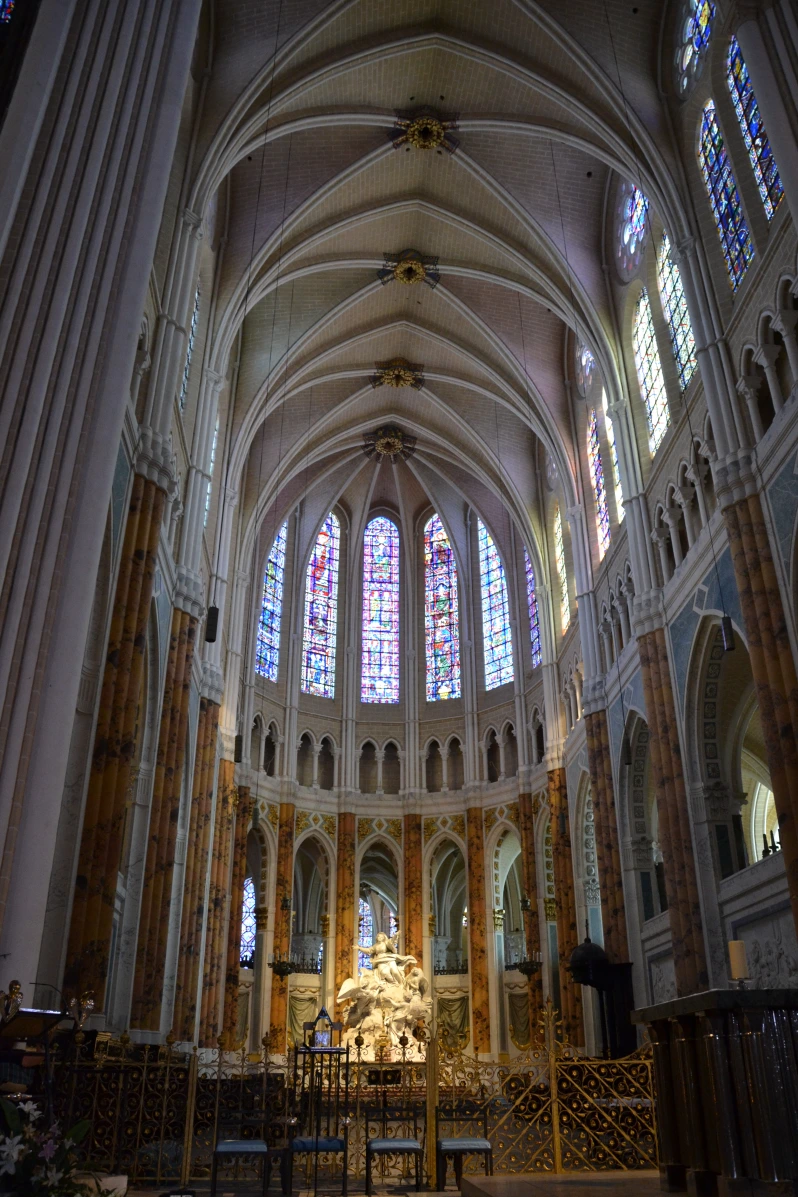 Palatine Chapel, Aachen                                            Chartres Cathedral
a stress line: The direction in which the arch distributes the pressure above it.
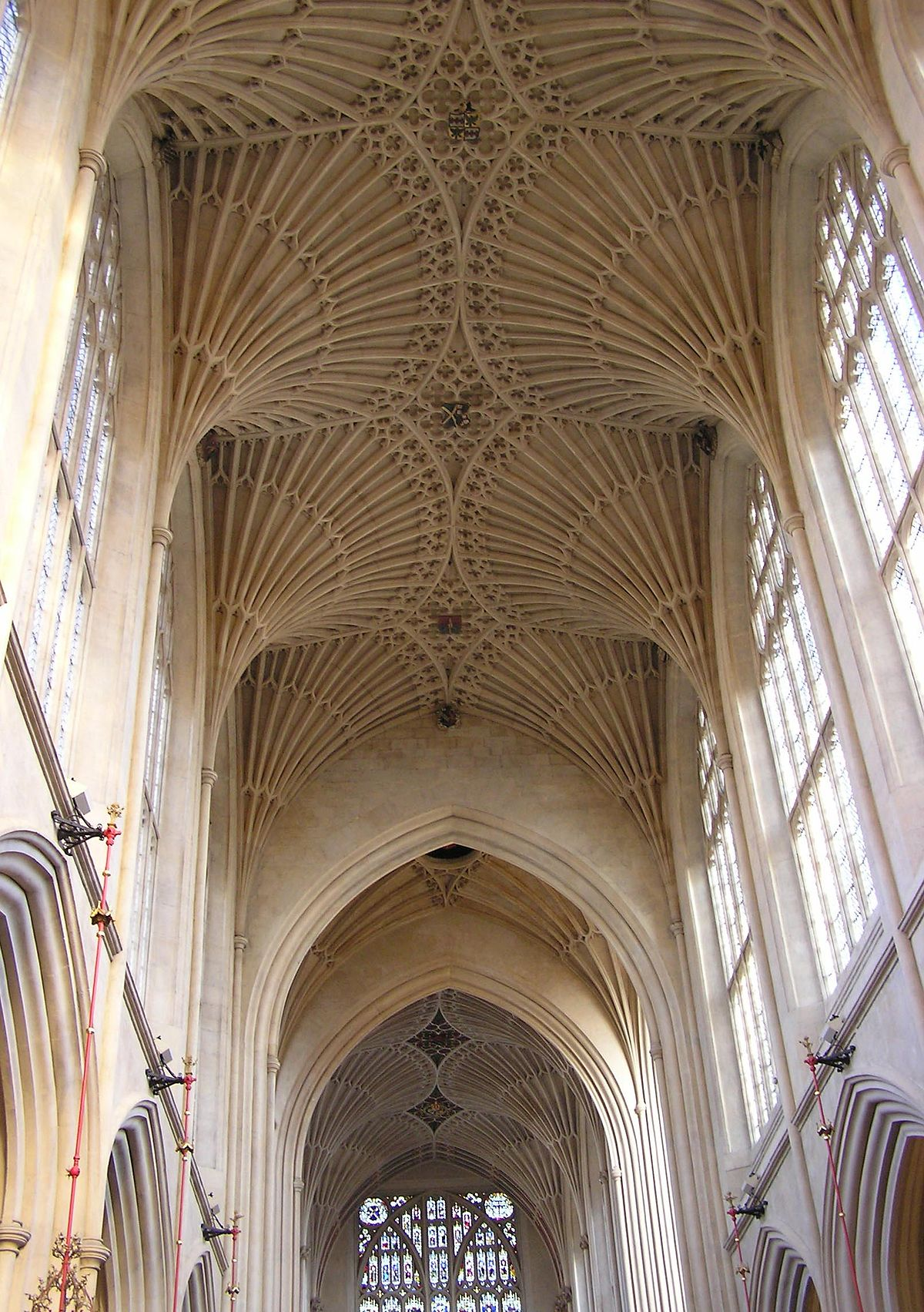 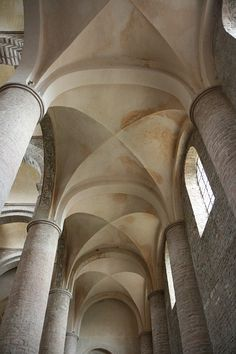 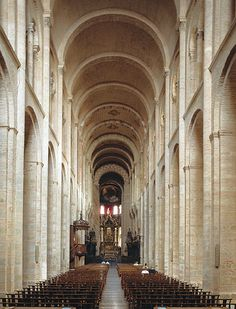 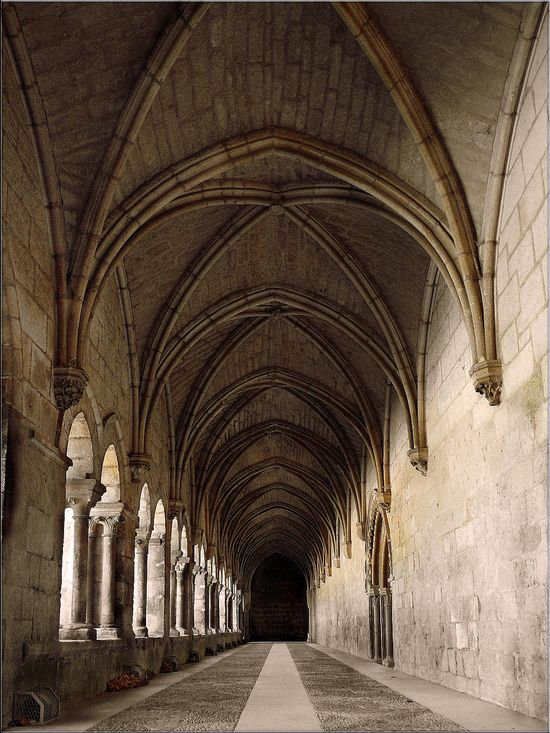 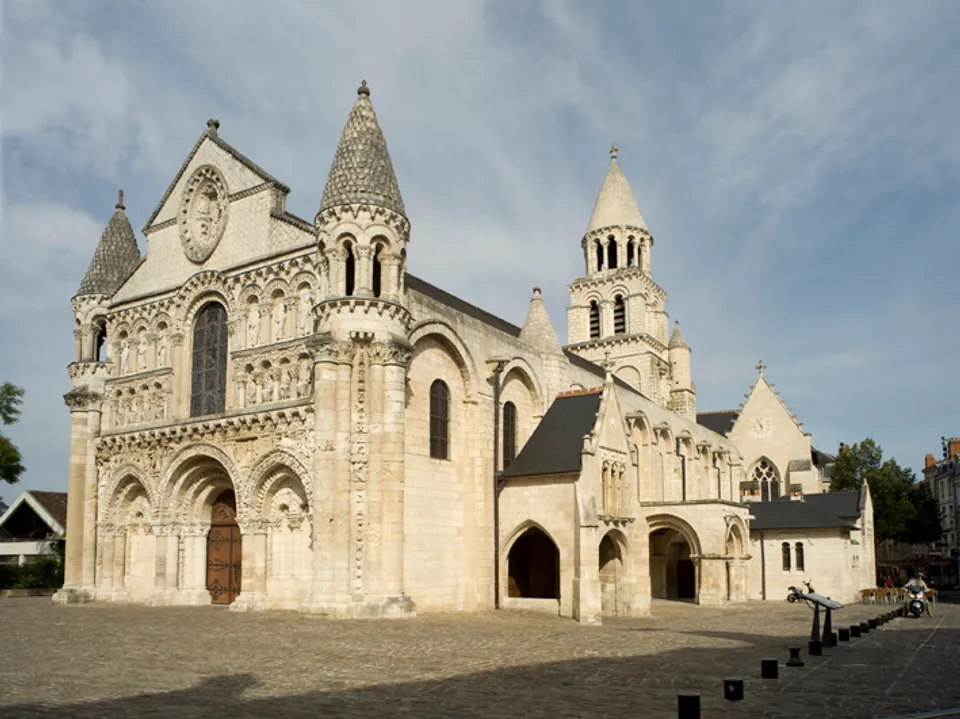 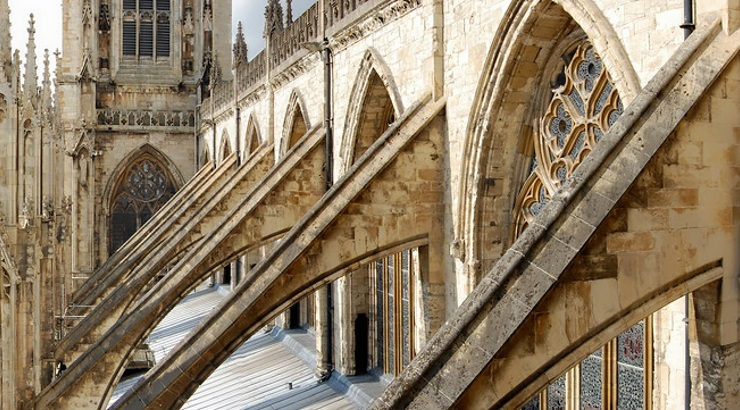 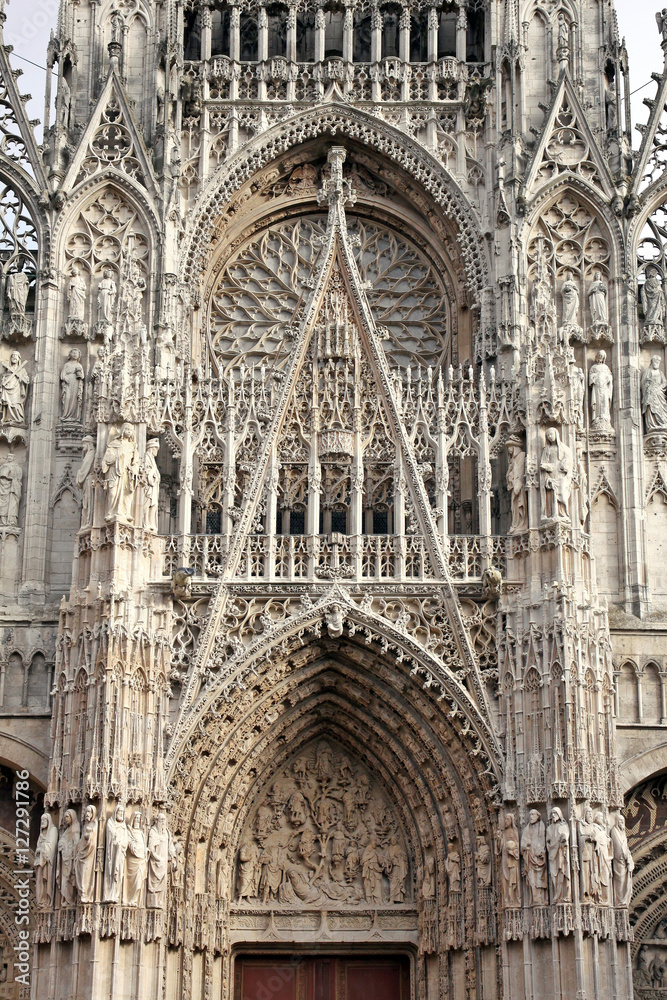 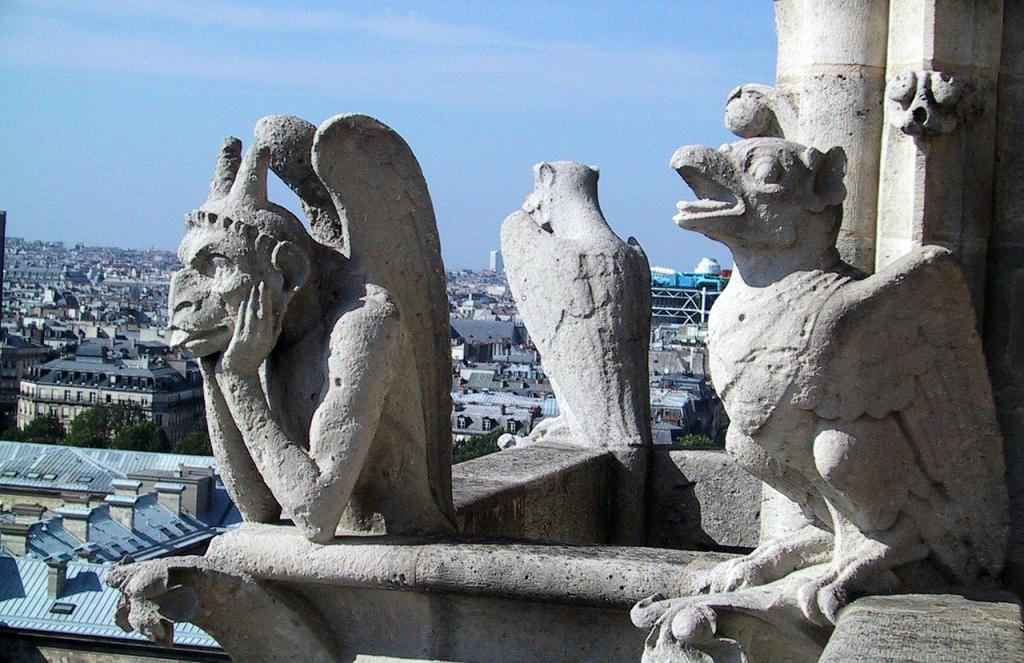 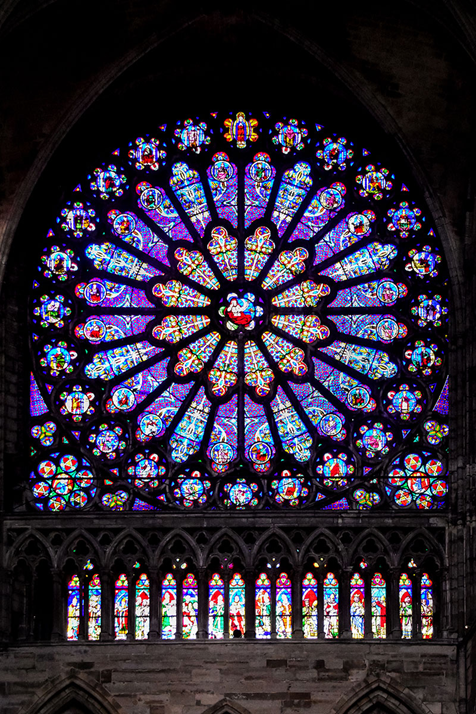 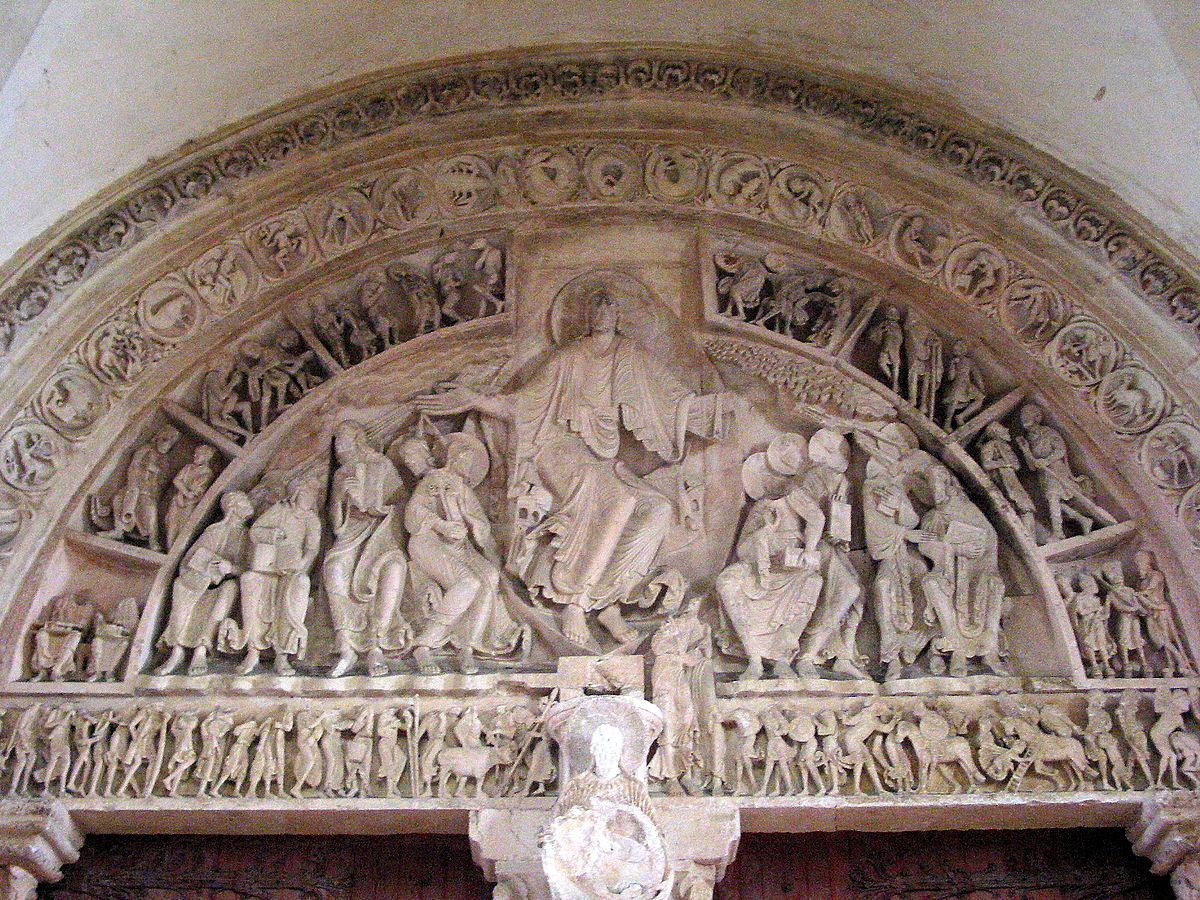